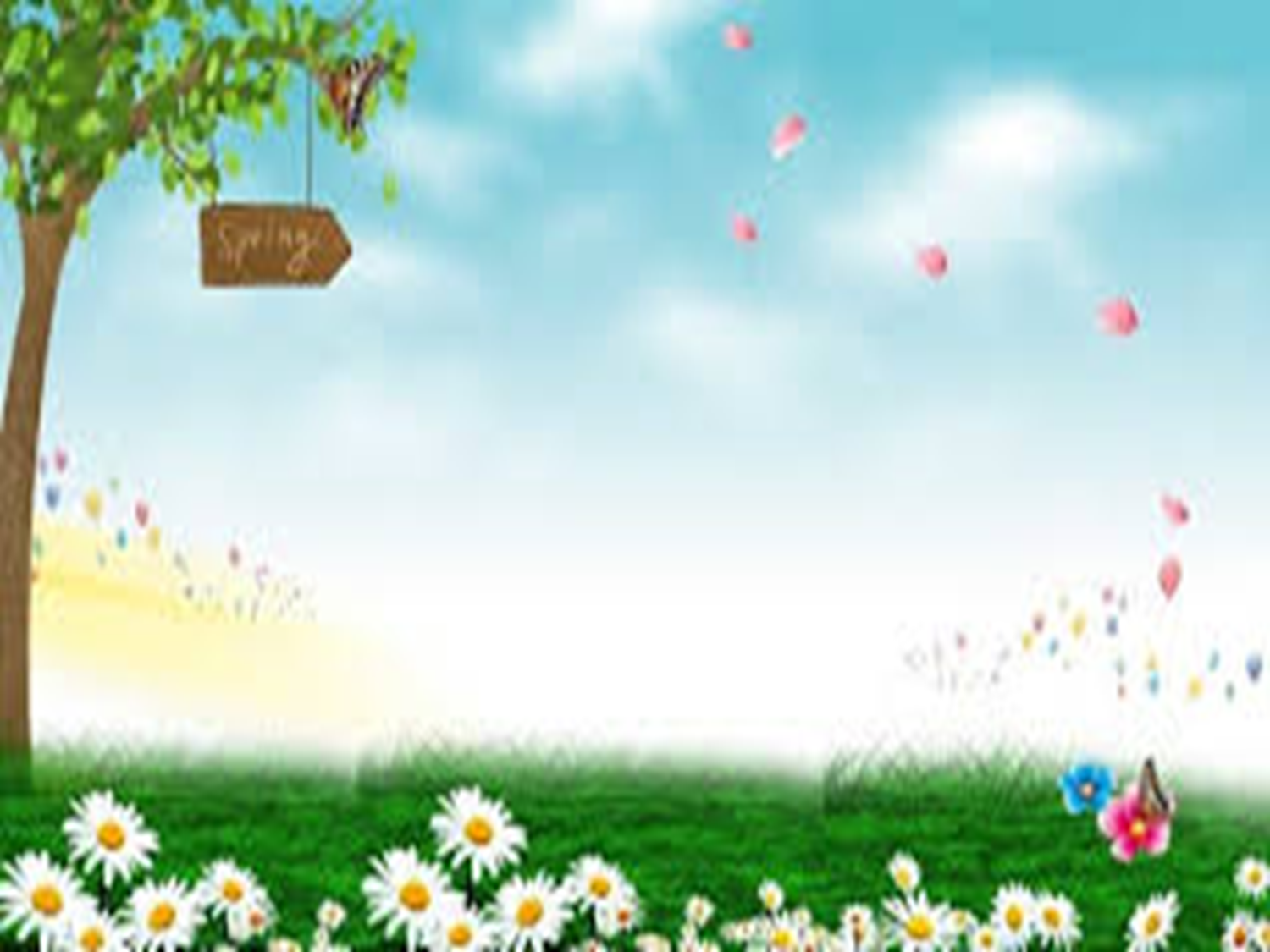 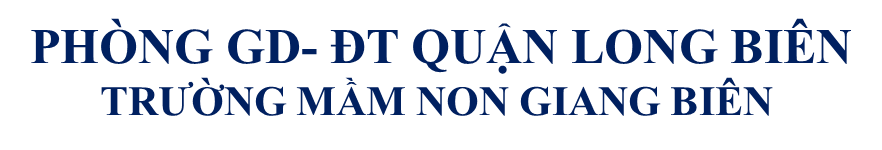 LĨNH VỰC PHÁT TRIỂN NGÔN NGỮ
Đề tài	: Truyện  “Giọt nước tí xíu”
Lứa tuổi	: MGB
Giáo viên	: Lê Thị Huệ
MỤC ĐÍCH- YÊU CẦU:
1. Kiến thức:
- Trẻ biết được tên truyện, hiểu được nội dung câu chuyện.
 2. Kĩ năng:
- Rèn trẻ nói to, rõ ràng.
3.Thái độ:
- Trẻ làm quen với các hiện tượng thiên nhiên: gió, mây, mưa.
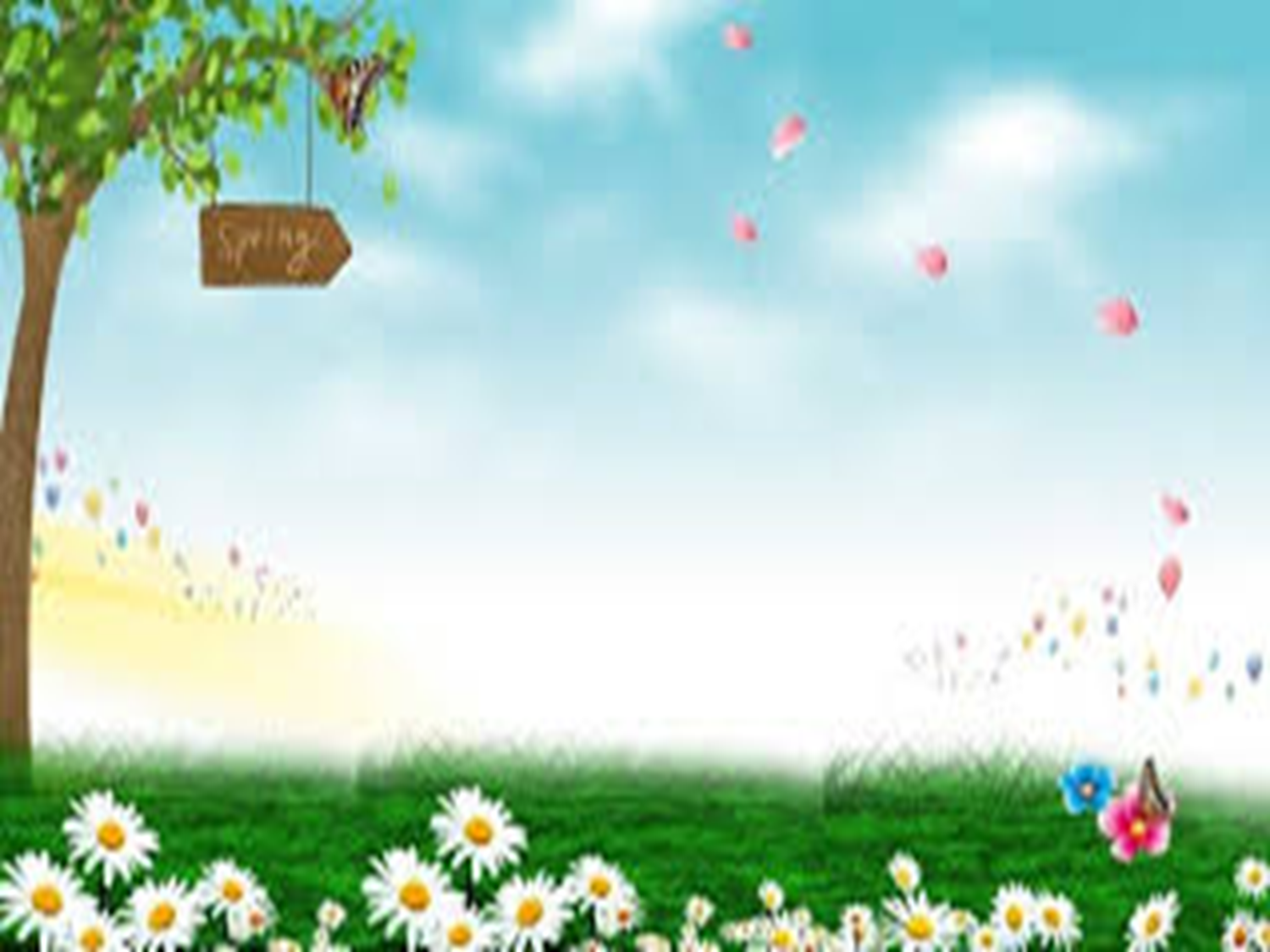 Ổn định tổ chức: Hát cho tôi đi làm mưa với
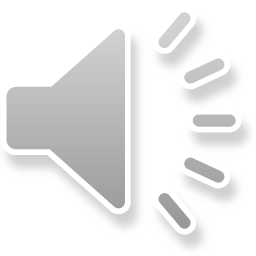 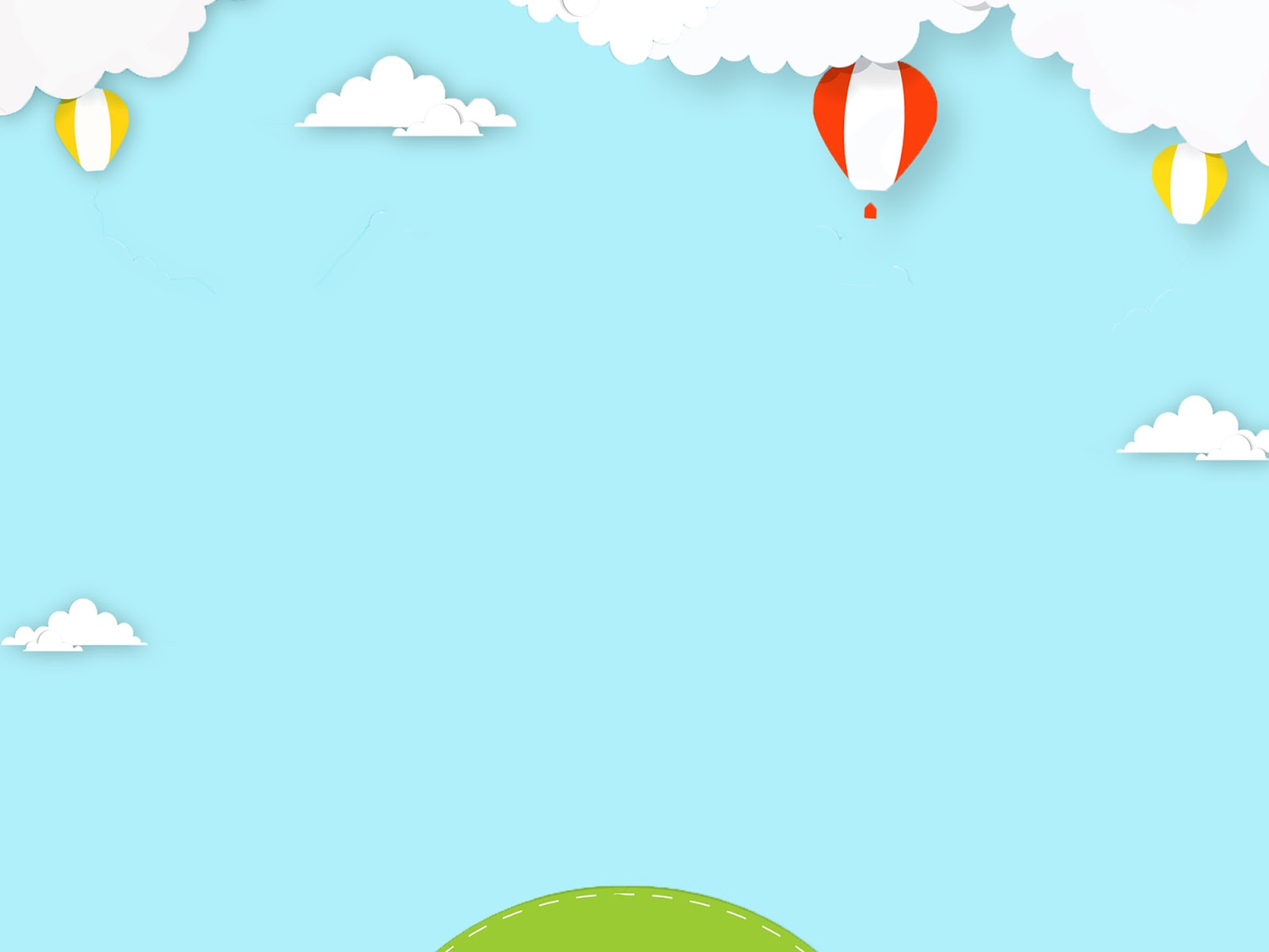 Kể lần 1: Cô kể diễn cảm không tranh
Cô kể lần 2 kèm tranh minh họa
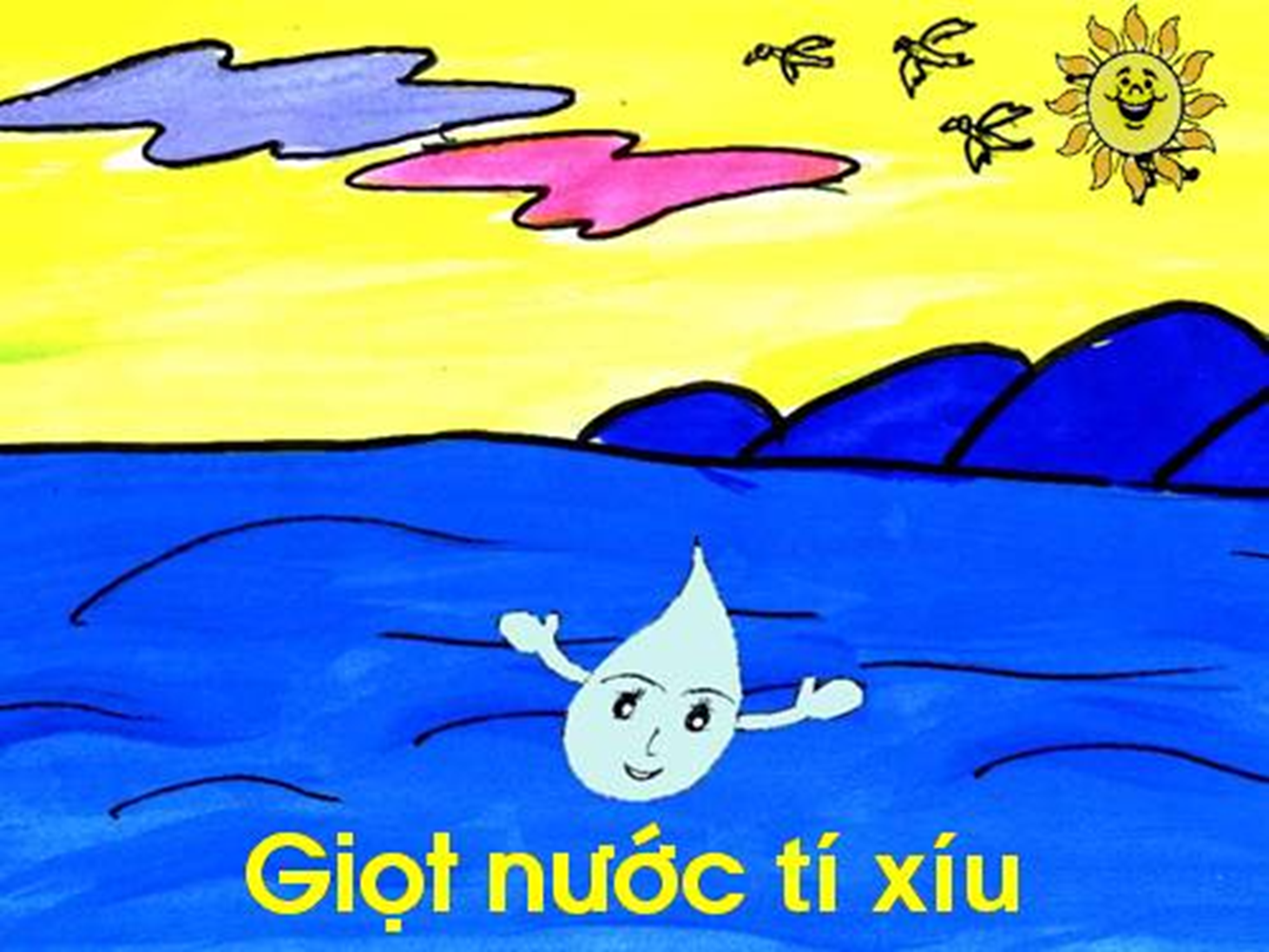 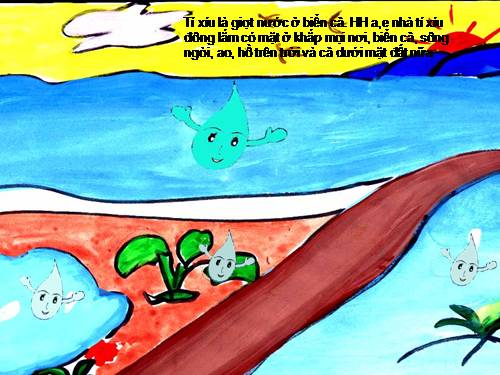 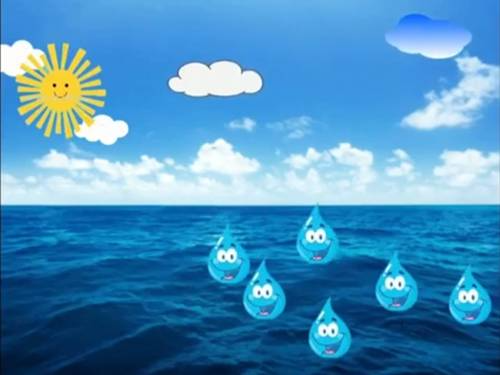 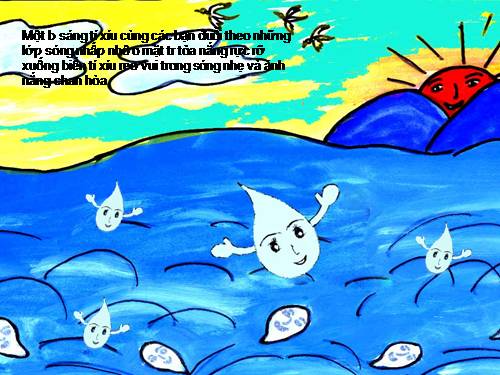 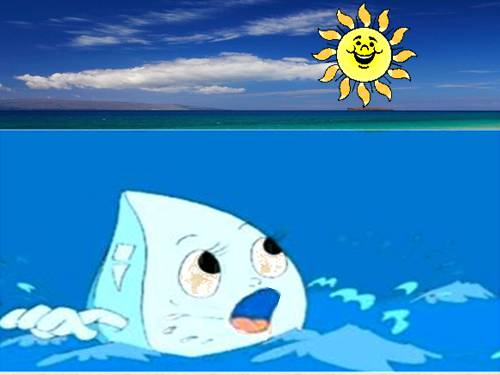 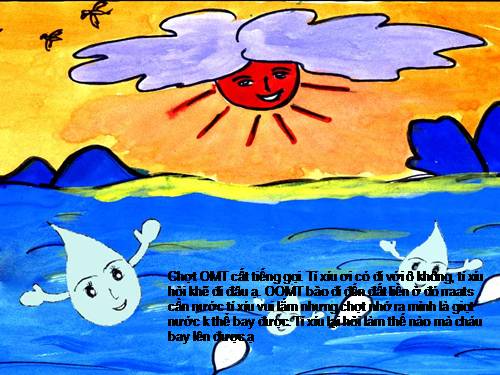 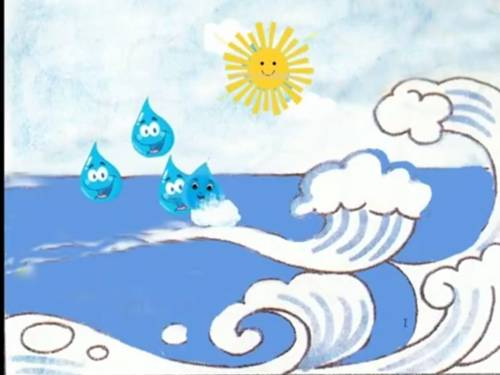 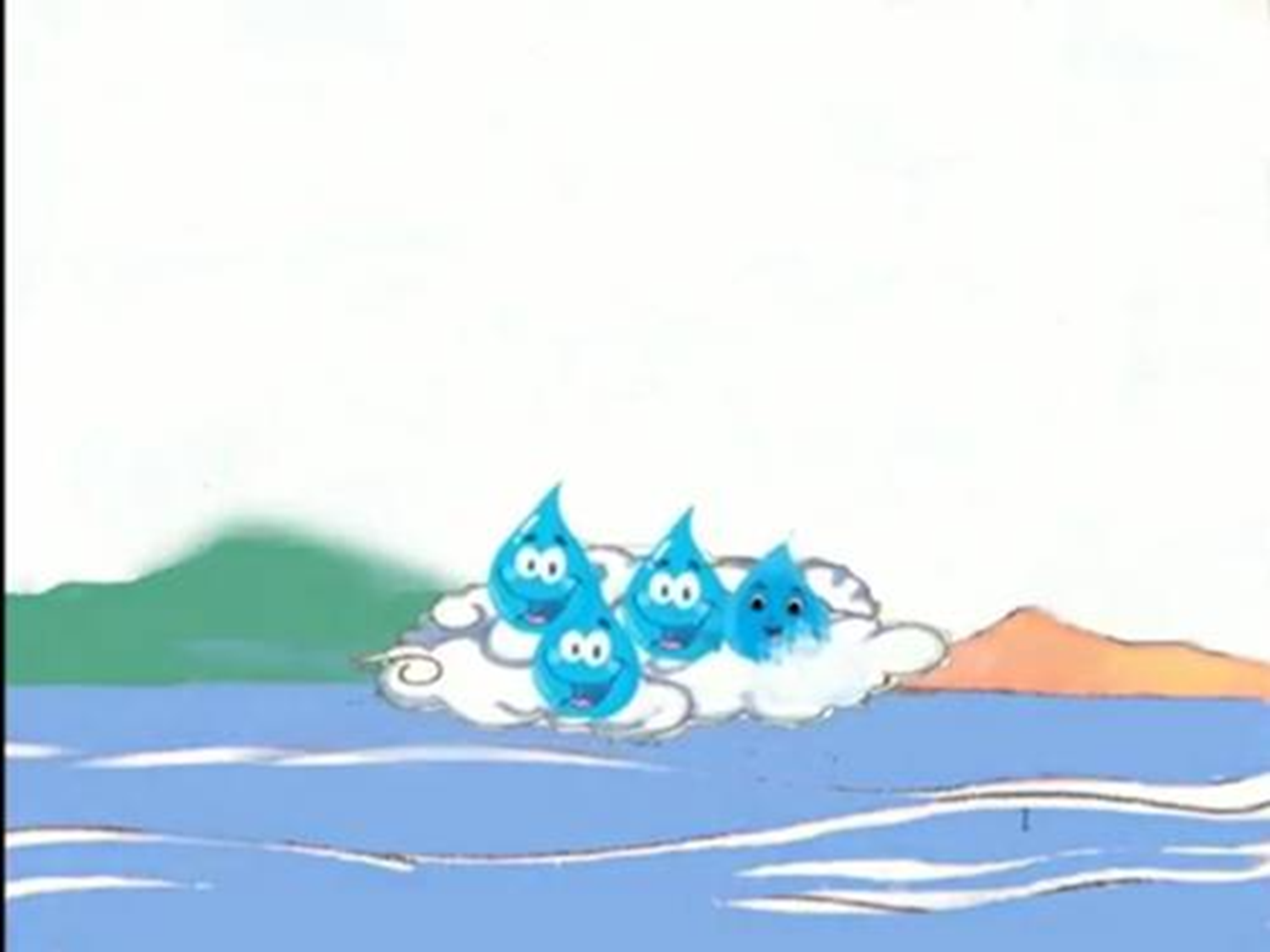 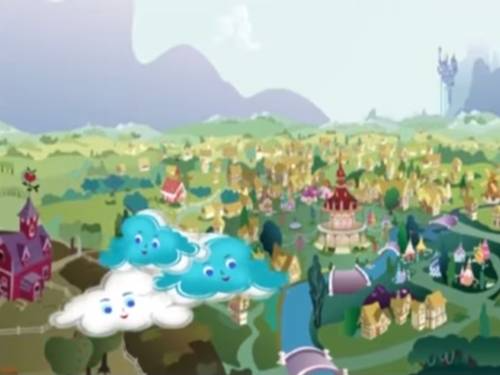 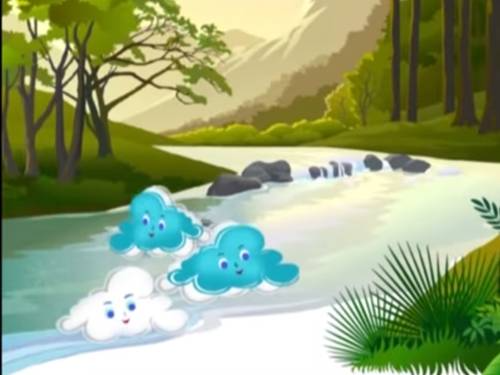 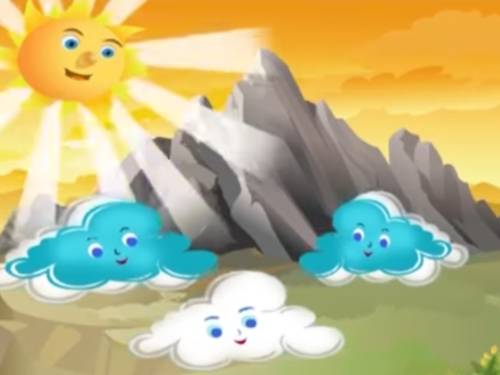 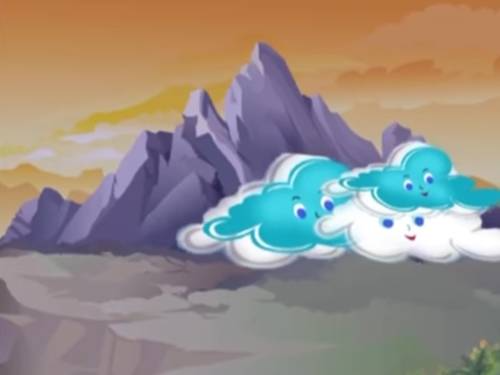 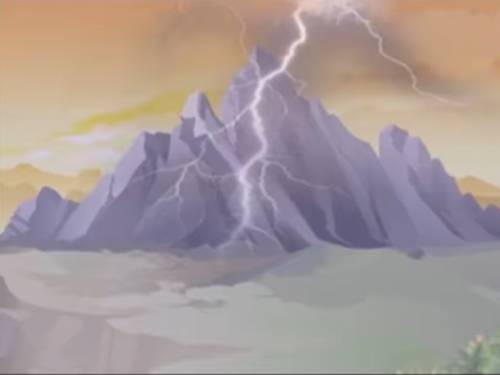 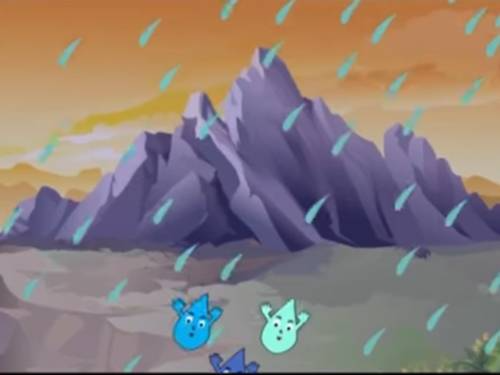 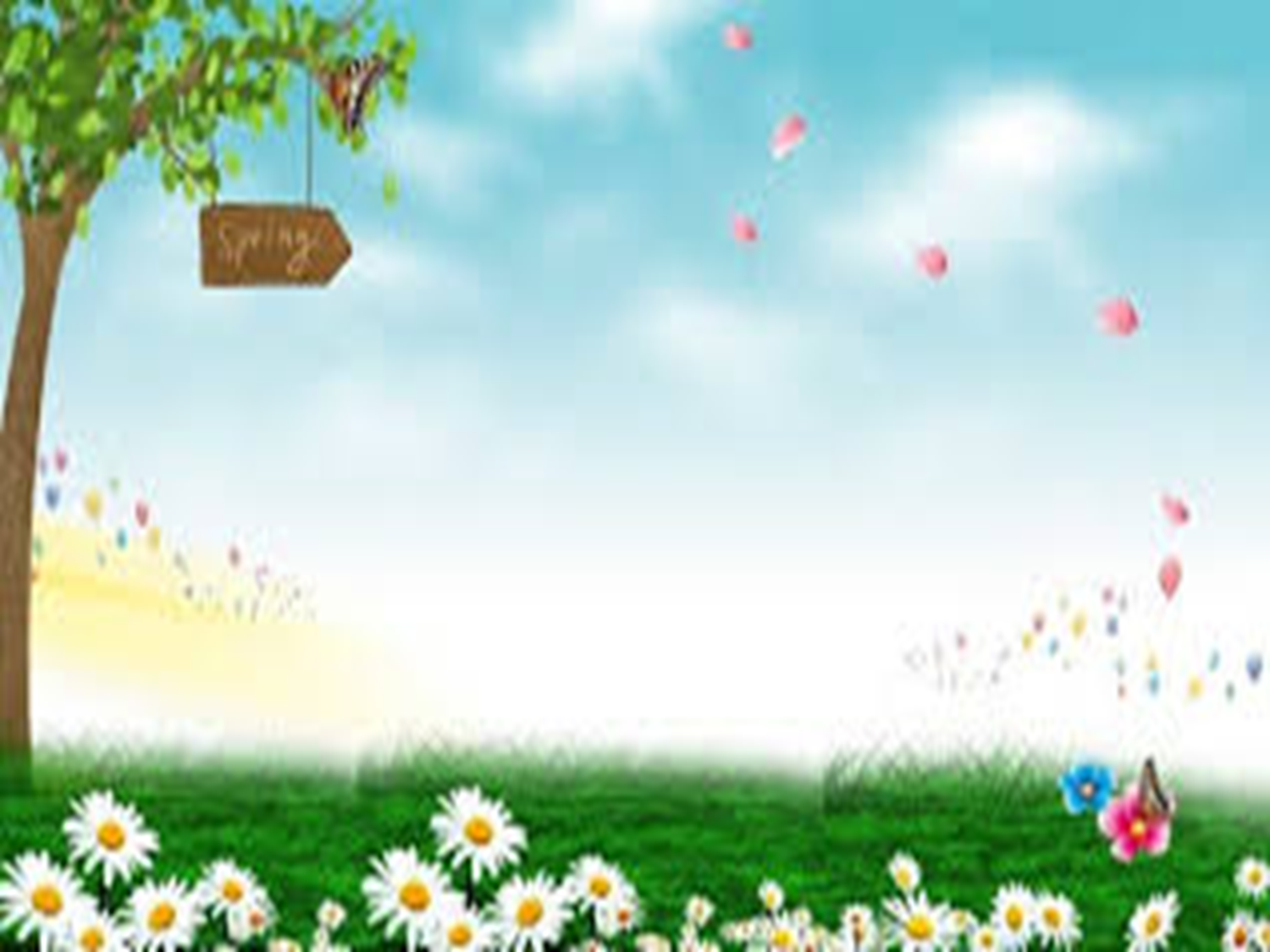 Đàm thoại- trích dẫn
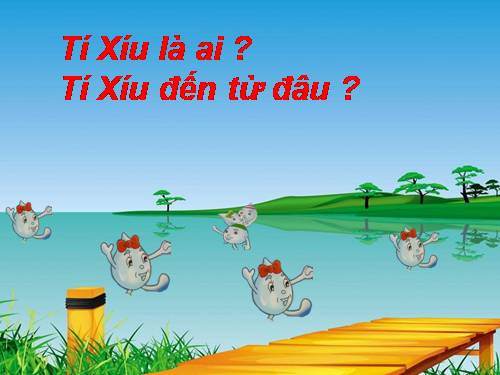 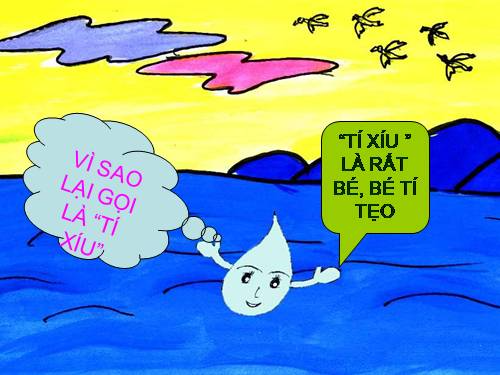 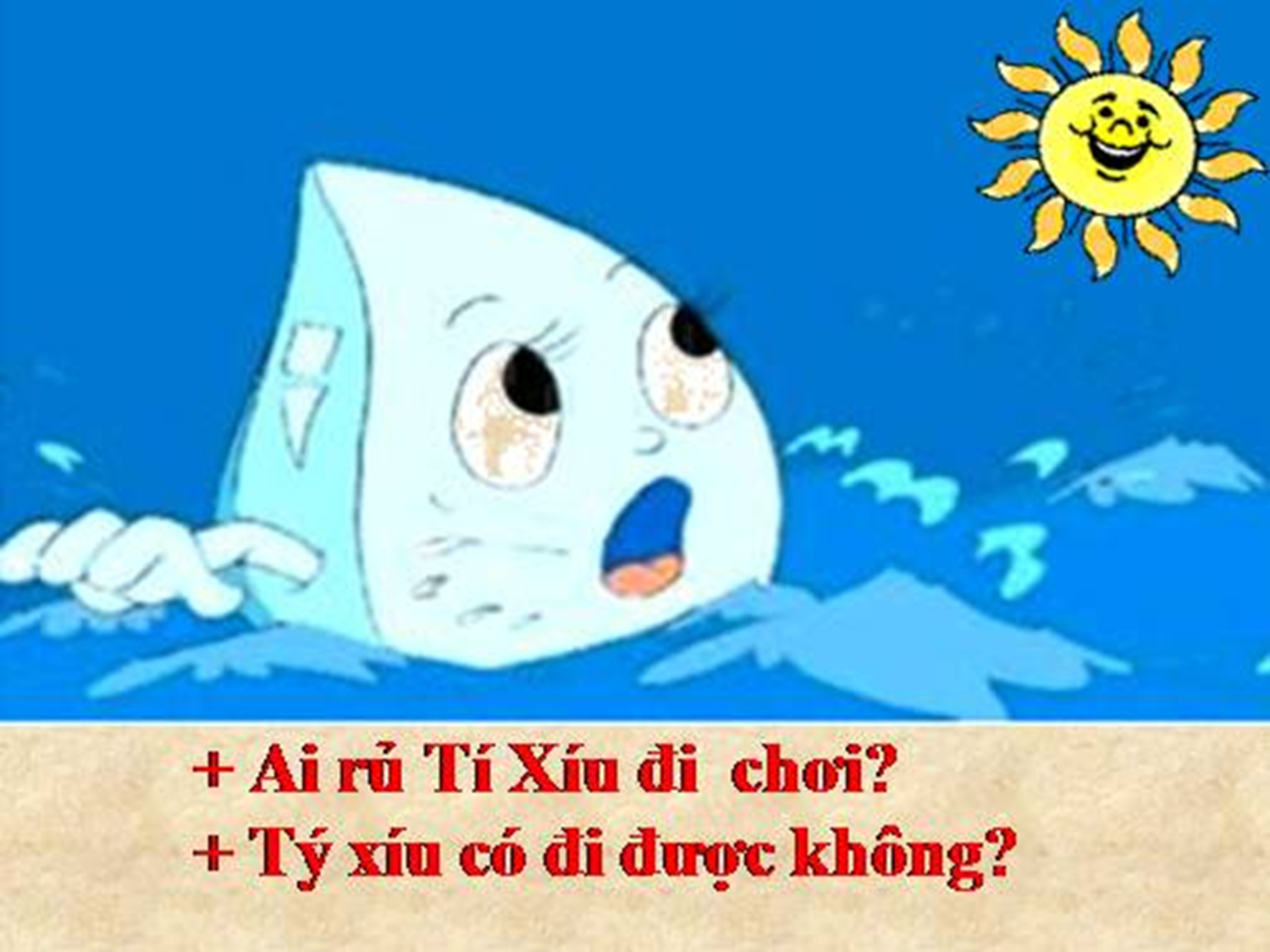 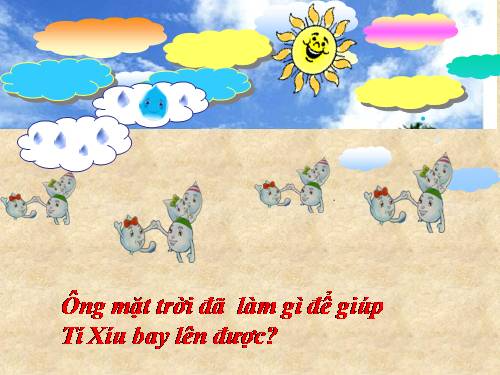 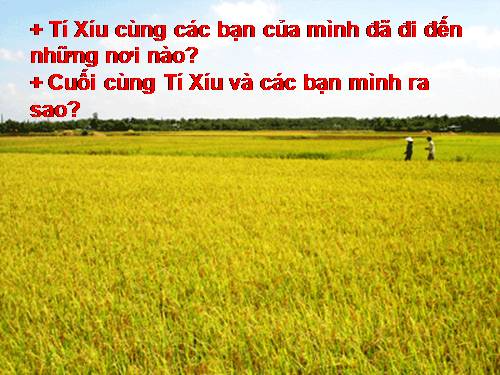 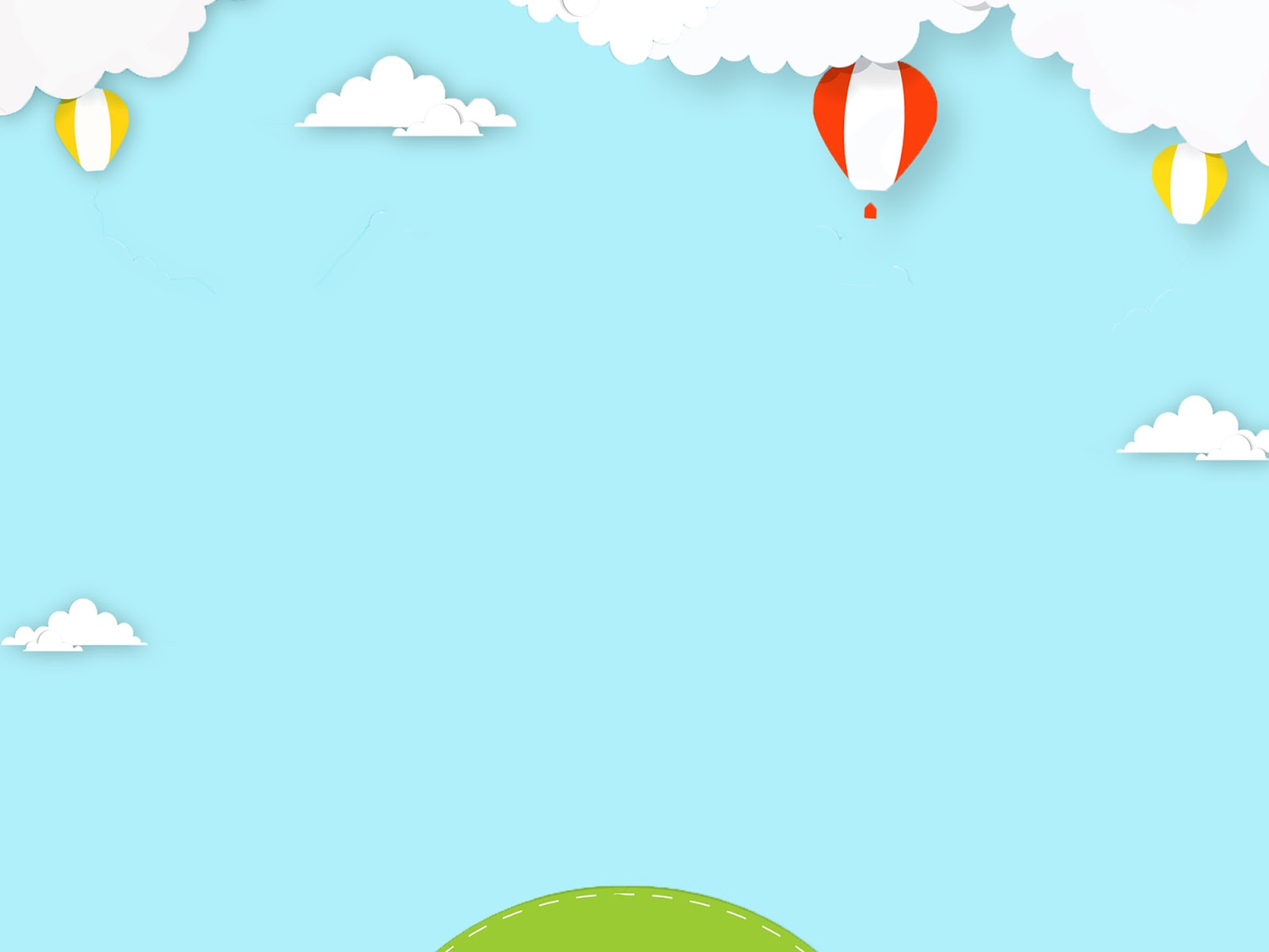 CÔ MỜI CÁC CON CÙNG XEM VIDEO CÂU CHUYỆN NÀY NHÉ!